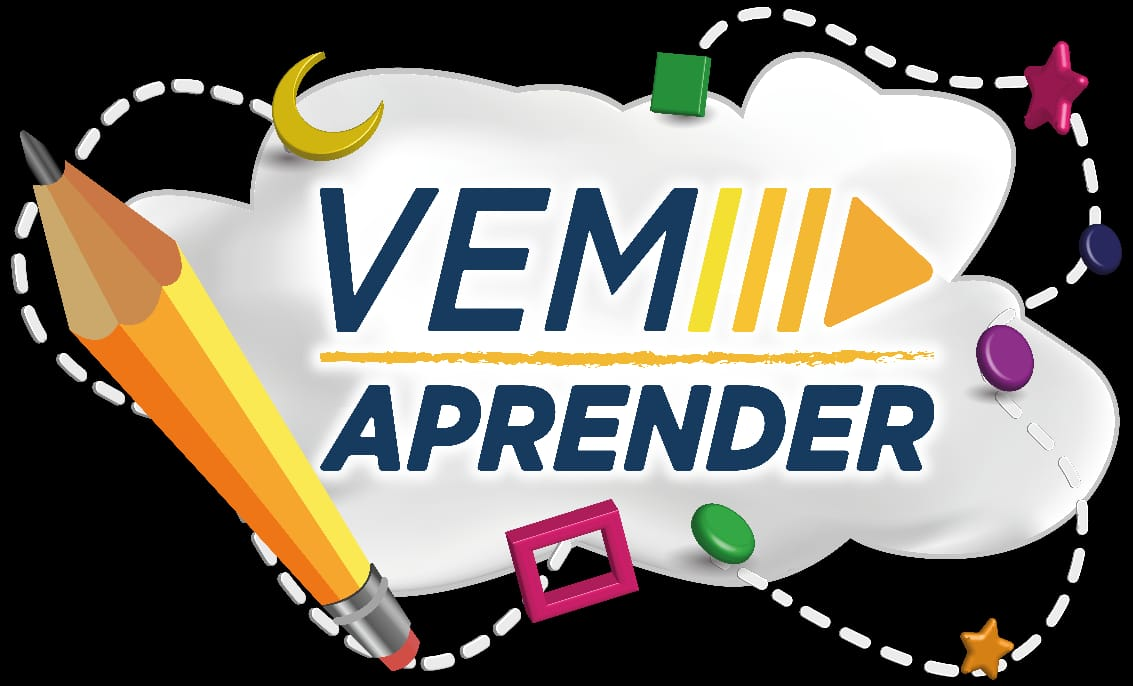 CIÊNCIAS DA NATUREZA
PROFESSORA: GABRIELA CELESTE
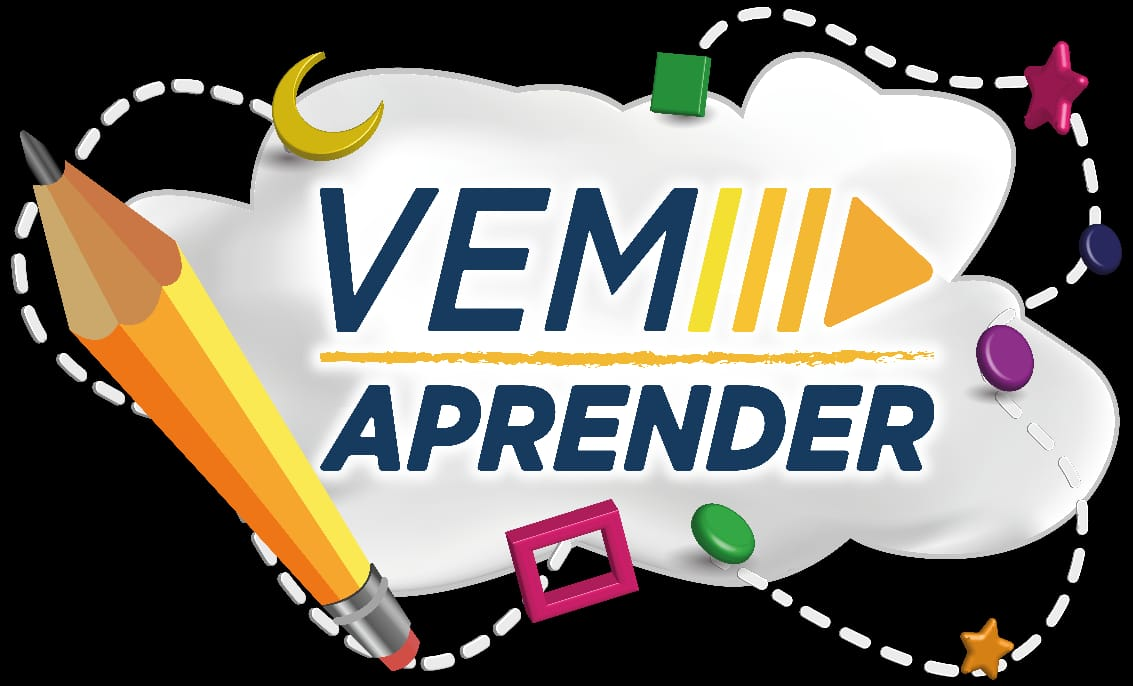 VOCÊ SABE O QUE SIGNIFICA HIGIENE?
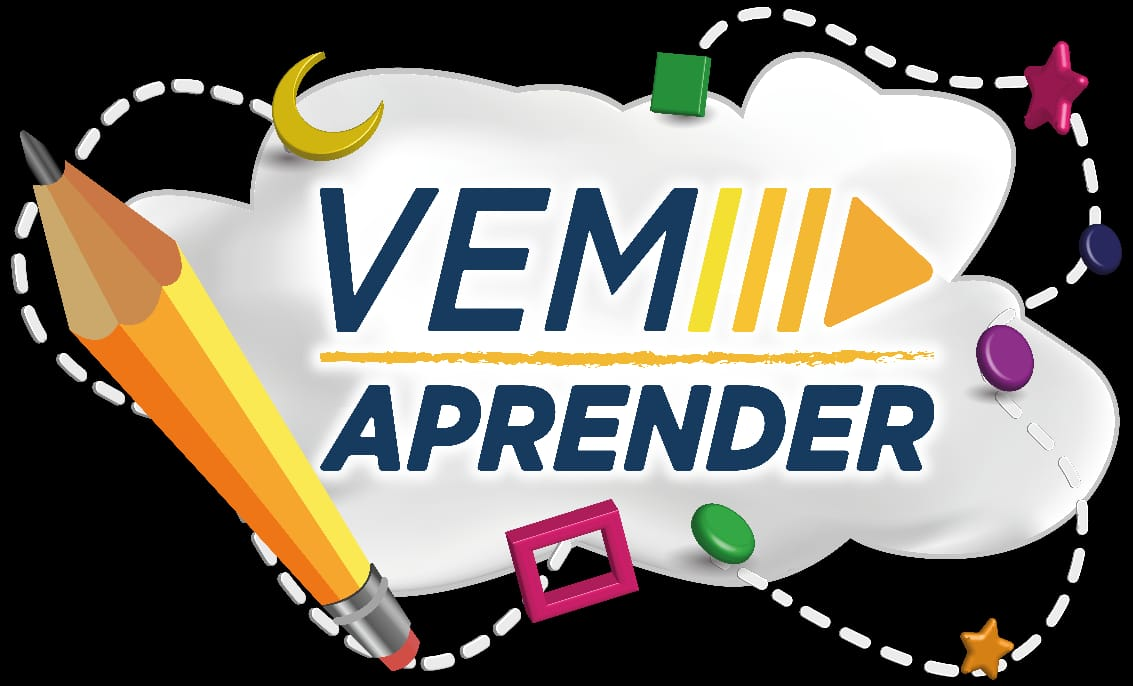 OBJETIVO
EXPLICAR AS PRINCIPAIS PARTES DO CORPO HUMANO E SUAS FUNÇÕES.
QUAIS SÃO AS PARTES QUE FORMAM O NOSSO CORPO?
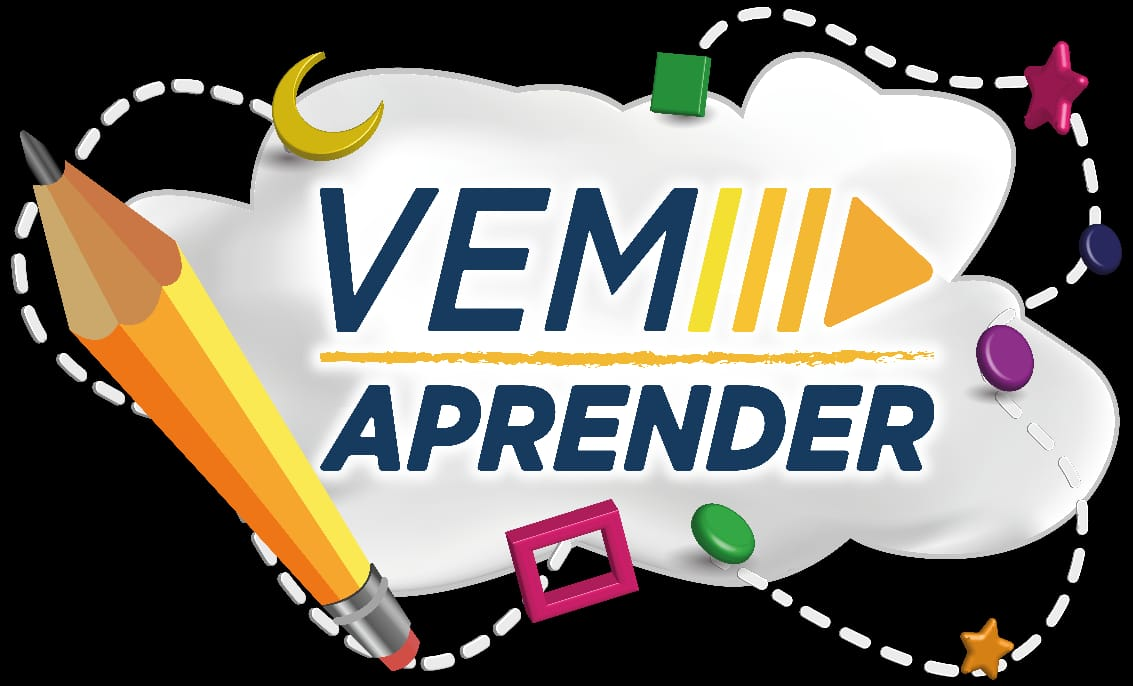 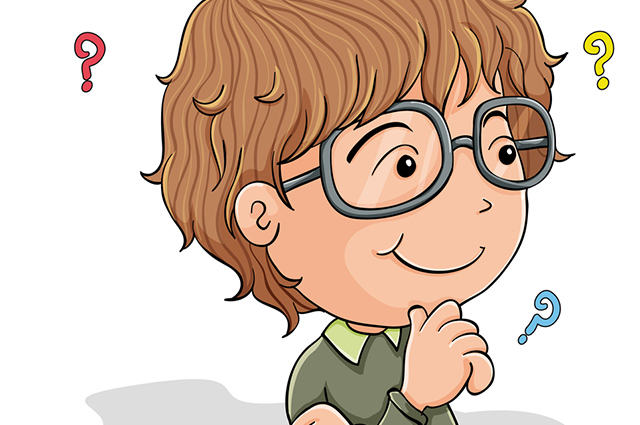 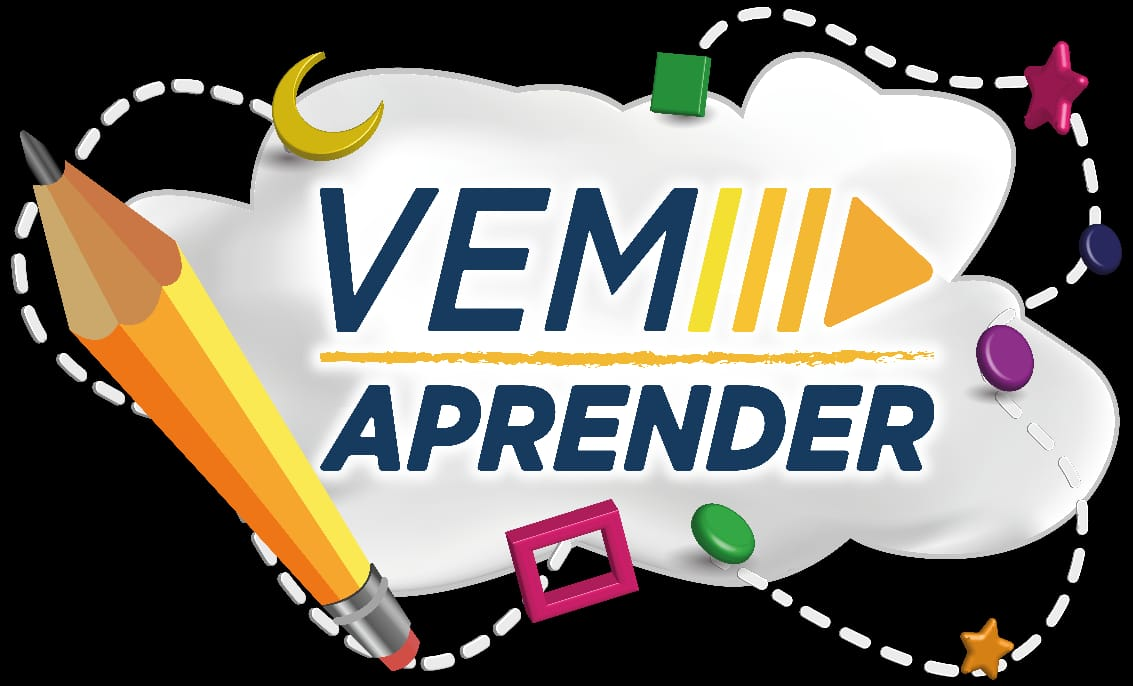 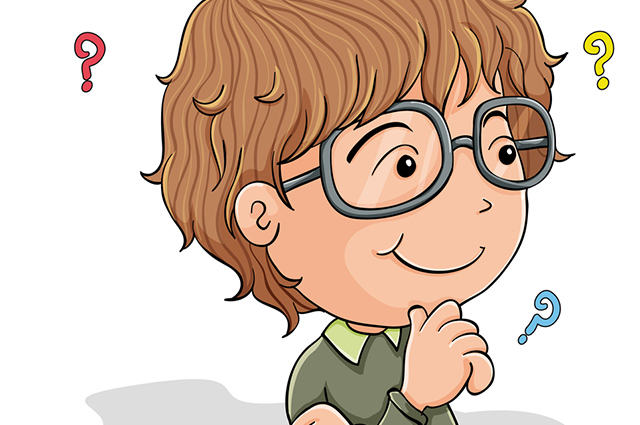 TRONCO E OMBRO
CABEÇA
BRAÇOS E PERNAS
MÃOS E PÉS
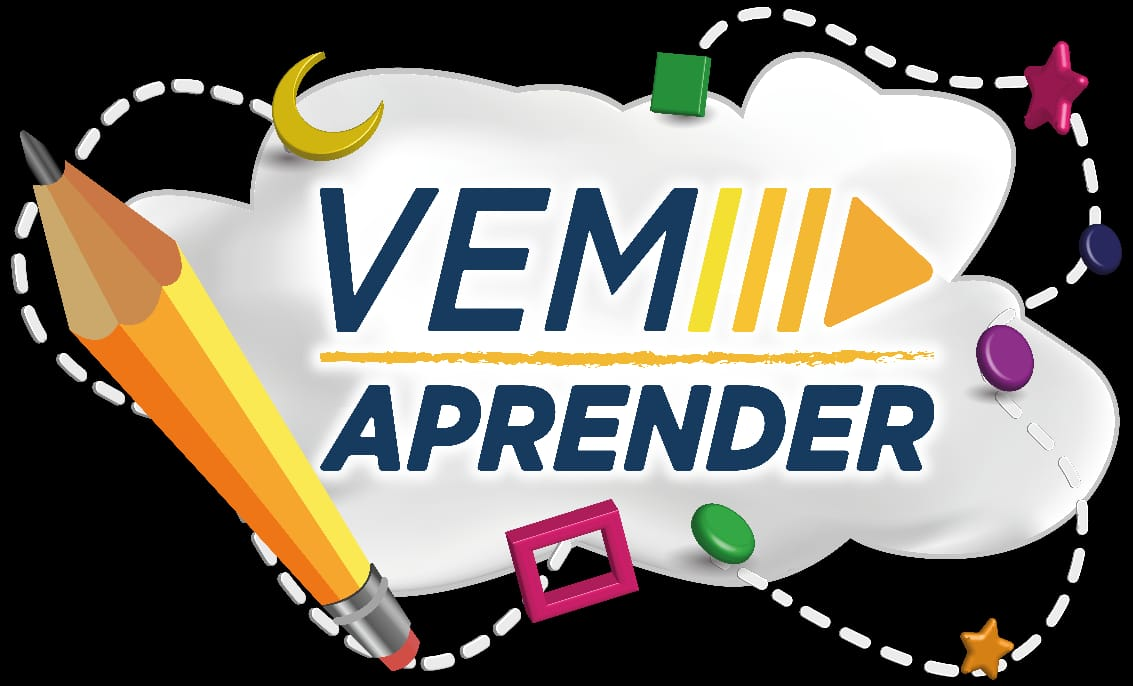 CIÊNCIAS DA NATUREZA
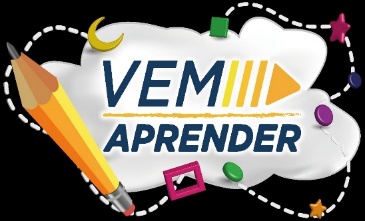 MUITO OBRIGADA POR ESTAREM CONOSCO!
ATÉ A PRÓXIMA AULA DE 
CIÊNCIAS DA NATUREZA!
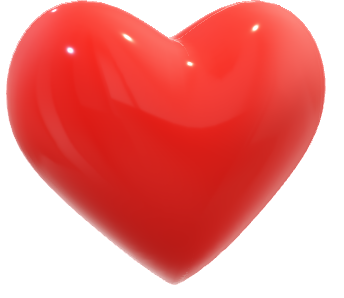